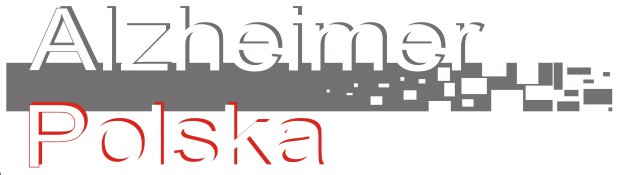 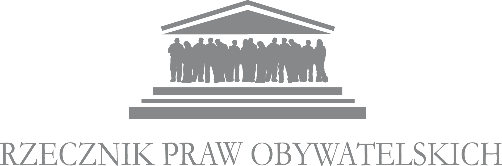 Terapia aktywizacyjna
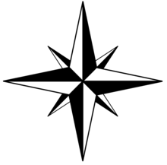 Małopolska Fundacja Pomocy Ludziom
Dotkniętym Chorobą Alzheimera
Kraków/Małopolska
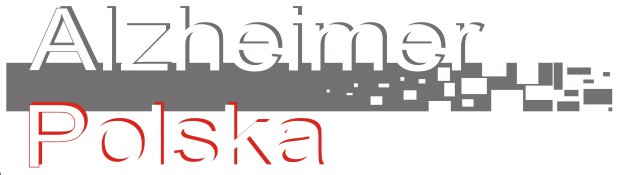 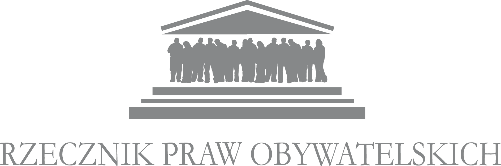 Prowadzone działania
Od 1994 roku specjalizujemy się w prowadzeniu szeroko pojętej terapii choroby Alzheimera  głównie w trakcie dziennego pobytu (od poniedziałku do piątku) w Środowiskowym Domu Samopomocy prowadzonym przez Fundację
Oferujemy intensywny program terapeutyczny dla chorych, opracowany przez specjalistę klinicznego CMUJ, lekarza psychiatrę - Izabellę Horbulewicz-Mokrzycką
Zajęcia mają głównie charakter grupowy, bierze w nich udział średnio od 16 do 23 uczestników.
Prowadzone są przez wykwalifikowany personel ŚDS
Zajęcia obejmują m.in.:
Trening Orientacji w Rzeczywistości (TOR)
Ćwiczenia kładące nacisk na orientację w miejscu i czasie 
Ćwiczenia zdolności zapamiętywania nowych informacji
Ćwiczenia pamięci operacyjnej
Ćwiczenia usprawniające koncentrację uwagi
Terapię reminiscencyjną
Ćwiczenia skojarzeniowe
Ćwiczenia mające na celu utrzymanie zdolności pisania, czytania i mówienia oraz liczenia
Ćwiczenia usprawniające postrzeganie wzrokowe i słuchowe
Ćwiczenia ukierunkowane na polepszenie sprawności fizycznej (gimnastyka, spacery)
Zajęcia plastyczne i manualne 
Zajęcia muzyczne (taniec, śpiew)
Zapobieganie wycofaniu z życia społecznego (wycieczki, imprezy integracyjne, zapraszanie gości itp.)
Utrzymanie sprawności w zakresie funkcjonowania w życiu codziennym (trening umiejętności codziennych)
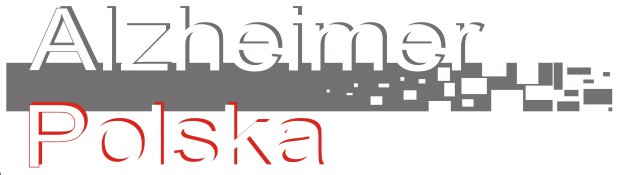 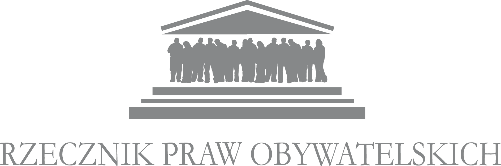 Efekty naszych działań oraz zaspokajane potrzeby
Dzięki działaniom Fundacji wsparcie w formie terapii dziennej w ŚDS uzyskało blisko dwieście osób ze zdiagnozowanymi zespołami otępiennymi, głównie mieszkańcy Krakowa.
Efekty terapii:
Usprawnienie codziennego funkcjonowania Podopiecznych, także w środowisku domowym
Zmniejszenie natężenia BPSD (behawioralnych i psychologicznych symptomów otępienia) obserwowalnych u Uczestników poza Ośrodkiem (wg. słownych deklaracji Opiekunów)
Wsparcie wytchnieniowe dla Opiekunów
Lepsze funkcjonowanie społeczne, poznawcze, emocjonalne i behawioralne Podopiecznych (m.in. dzięki efektowi facylitacji
Odziaływania terapeutyczne spowalniają postęp otępienia (dowody pośrednie)
Polepszenie komunikacji w relacji Opiekun-Chory (większe odprężenie Opiekunów, wzmocnienie kompetencji relacyjnych u Podopiecznych)
Zaspokajane potrzeby
Terapia aktywizacyjna wspiera chorych z terenu Miasta Krakowa oraz w niektórych przypadkach z okolicznych Gmin, co wynika z formy zadania zleconego przez MOPS
U Podopiecznych terapia podtrzymuje funkcjonowanie poznawcze 
Dodatkowo zaspokaja potrzebę bezpieczeństwa, przynależności, samorozwoju, wzmacnia poczucie sprawstwa
Dla Opiekunów stanowi czas wytchnienia od opieki oraz możliwość regeneracji psychofizycznej
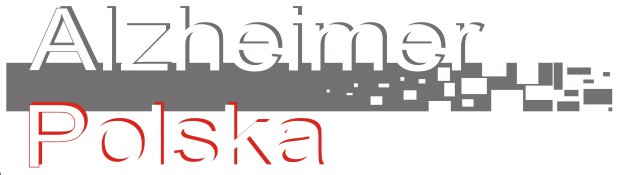 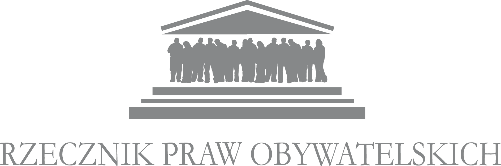 Warunki niezbędne do realizacji
Personel (czworo terapeutów i psycholog) z doświadczeniem oraz wiedzą, którzy podnoszący swoje kwalifikacje dzięki szkoleniom i superwizji.
Kontrakt na realizację ośrodka podpisany z Miejskim Ośrodkiem Pomocy w Krakowie od 1.09.2005 
Lokal dzierżawiony od Gminy Miejskiej Kraków, będący w trwałym użytkowaniu MOPS Kraków, przystosowany dla osób niepełnosprawnych, dający możliwość wsparcia 23 osobom jednocześnie
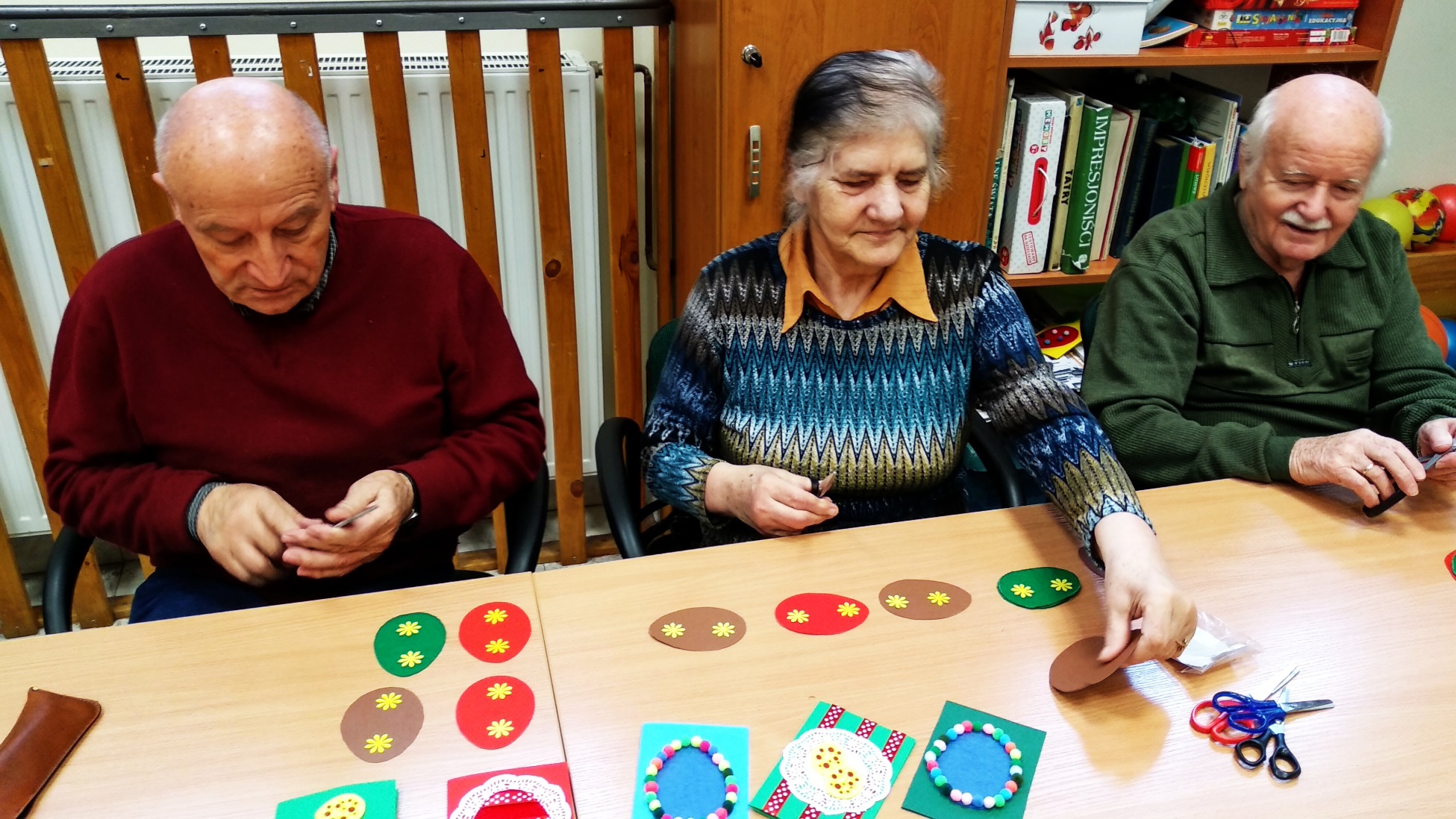 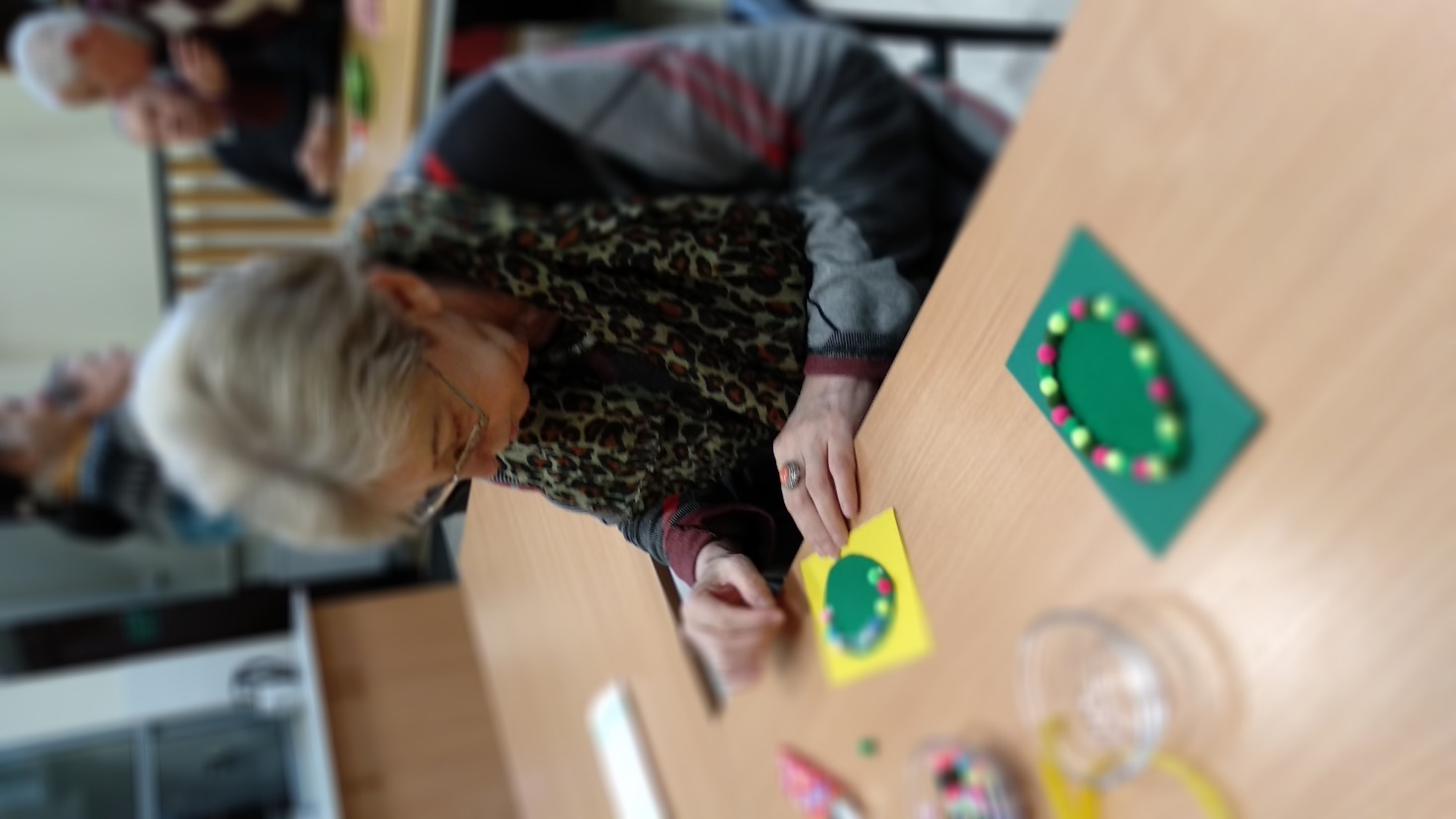 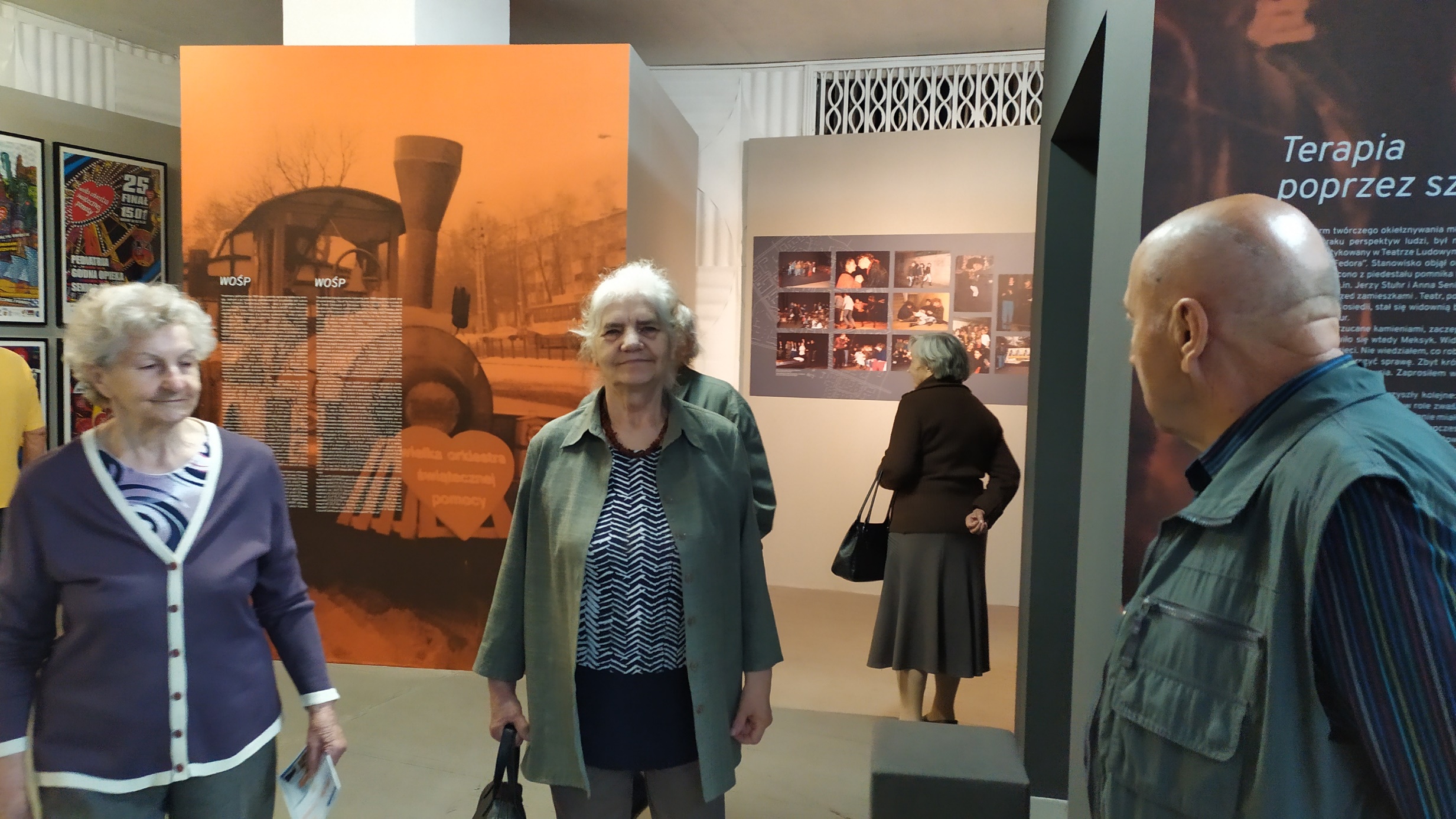 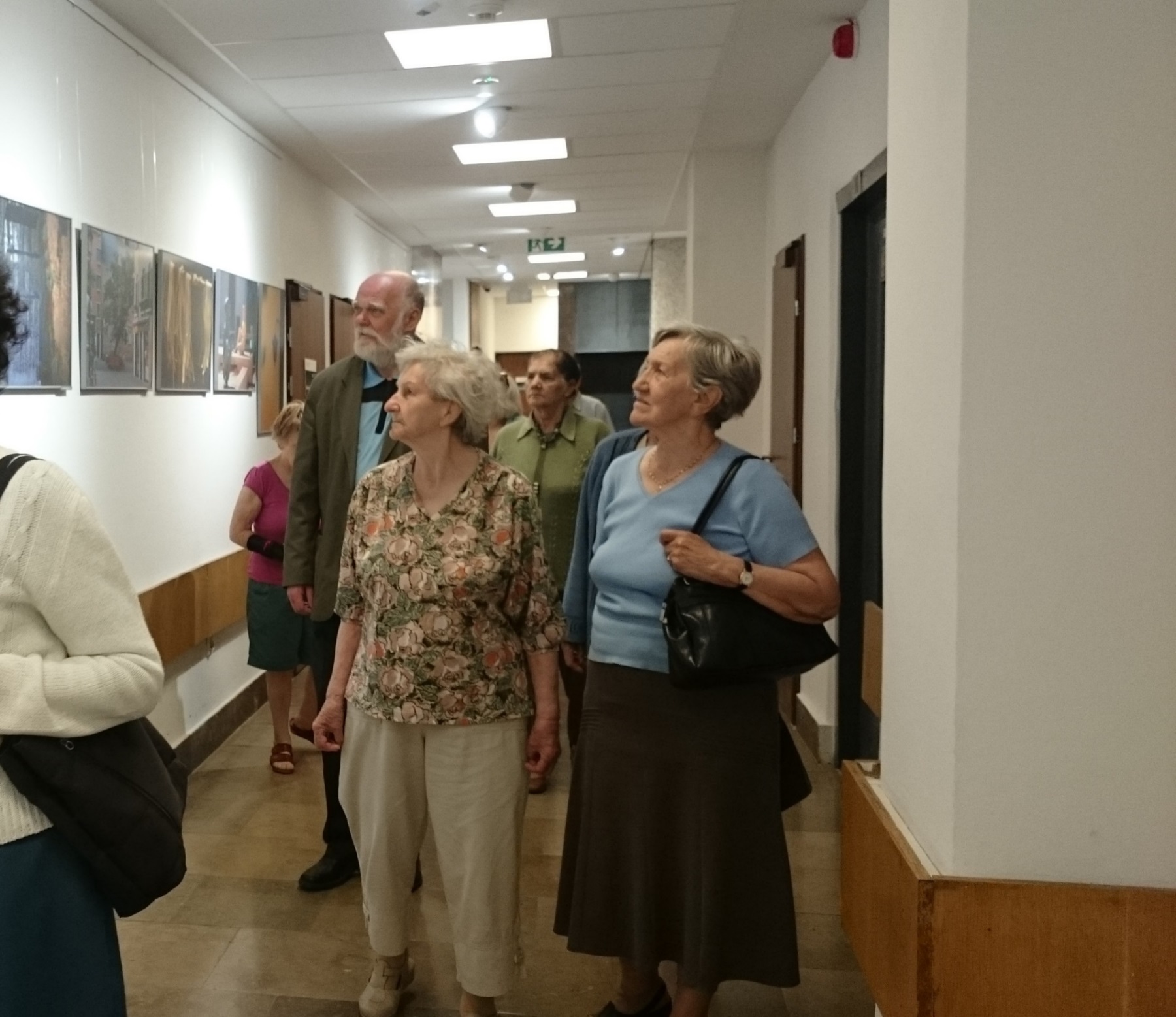 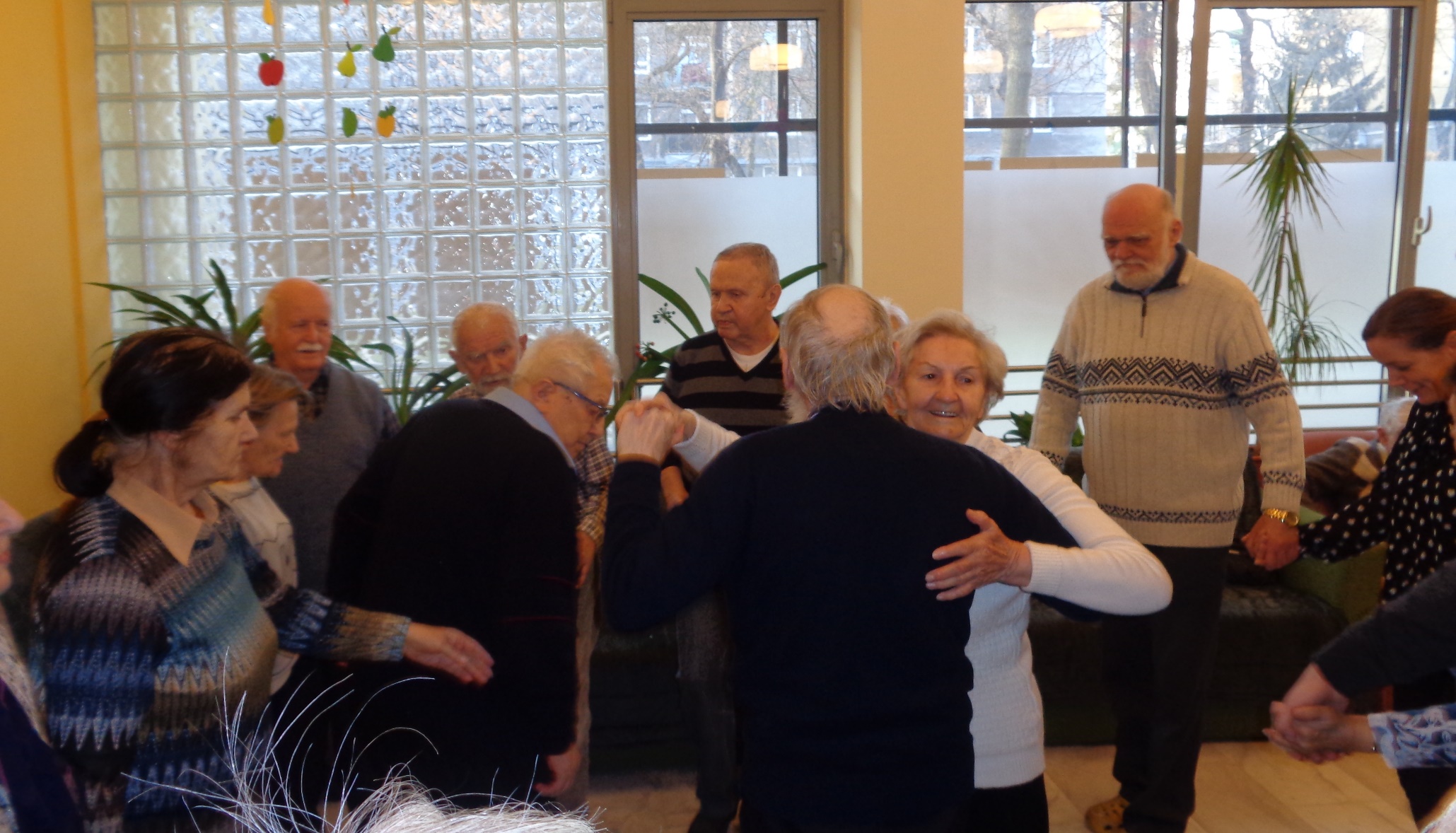 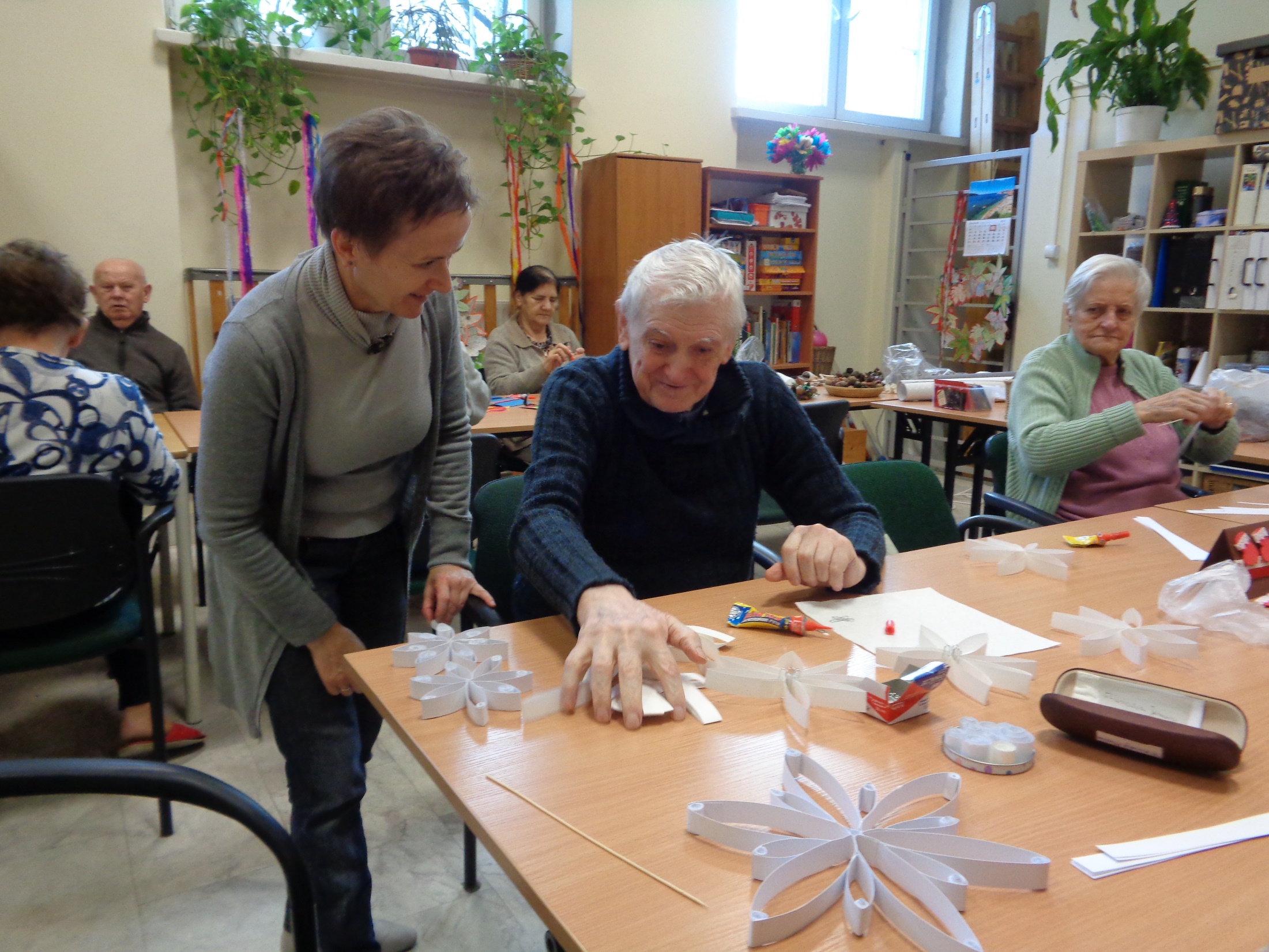 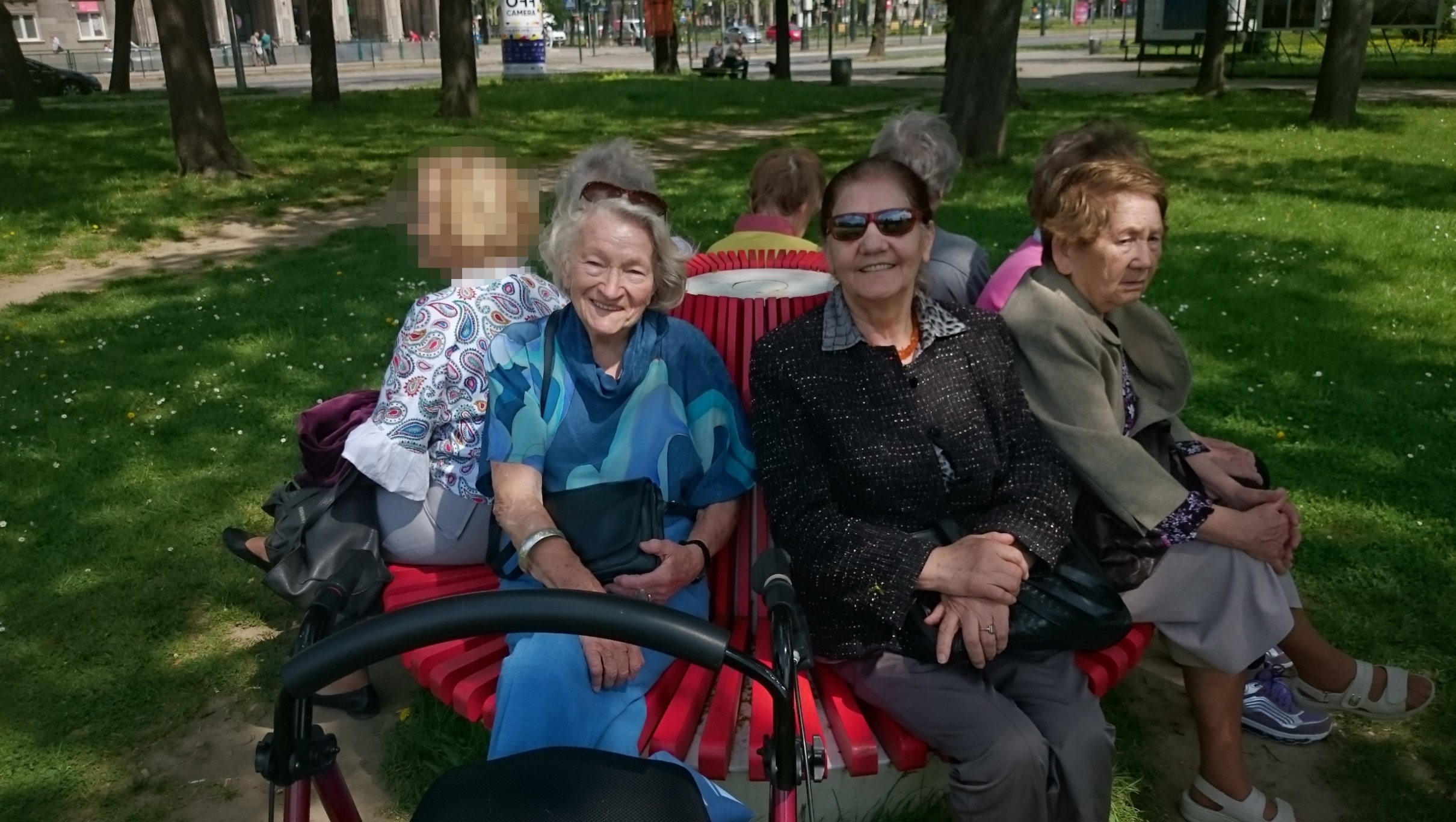 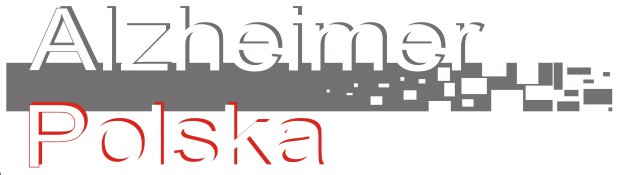 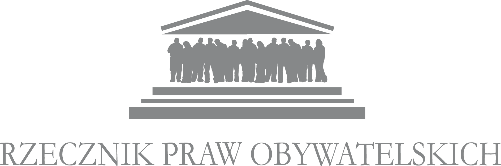 Kontakt i linki
Os. Słoneczne 15, 31-958 Kraków
Tel.: (012) 410 54 20
fundacja@alzheimer-krakow.pl 
http://www.alzheimer-krakow.pl
Facebook: ŚDS dla osób z chorobą Alzheimera, os. Słoneczne 15